小学４年生 漢字
東京書籍（下）
クリックで漢字の読みが出ます。
右上の番号は、教科書に出てくる順です。
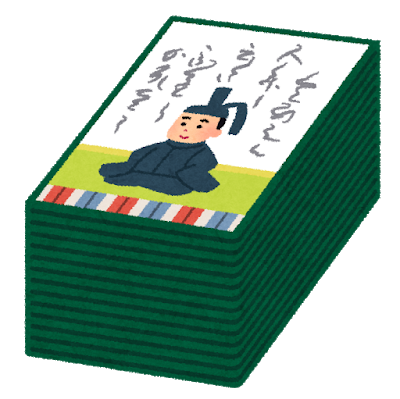 〇くらしの中の和と洋
〇百人一首の世界
〇聞いてほしいな、心に残っている出来事
〇言葉で考えを伝える
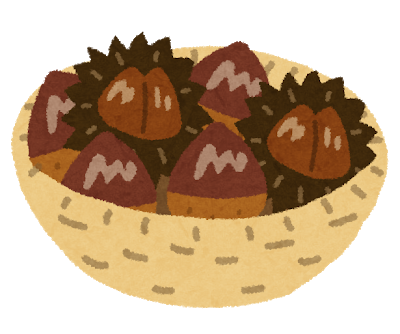 〇つなぐ言葉の働き
〇数え方を生みだそう
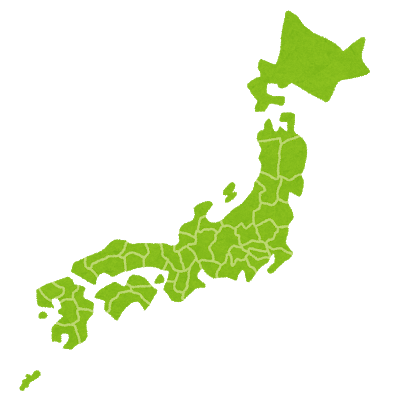 〇ごんぎつね
〇同じ読み方の漢字
〇「ふるさとの食」を伝えよう
〇都道府県の漢字
〇じゅく語の意味を考える
〇世界一美しいぼくの村
〇本をみんなにすすめよう
〇「言葉のタイムカプセル」を残そう
くらしの中の和と洋
１
衣食住
い
しょく
じゅう
くらしの中の和と洋
１
衣食住
い
しょく
じゅう
くらしの中の和と洋
２
入り
交じる
ま
くらしの中の和と洋
２
入り
交じる
ま
くらしの中の和と洋
３
良い
よ
くらしの中の和と洋
３
良い
よ
くらしの中の和と洋
４
調節
ちょう せつ
くらしの中の和と洋
４
調節
ちょう せつ
くらしの中の和と洋
５
かん単
たん
くらしの中の和と洋
５
かん単
たん
くらしの中の和と洋
６
料理
りょう
り
くらしの中の和と洋
６
料理
りょう
り
くらしの中の和と洋
７
住所と
氏名
し
めい
くらしの中の和と洋
７
住所と
氏名
し
めい
くらしの中の和と洋
８
各種
かく　しゅ
くらしの中の和と洋
８
各種
かく　しゅ
聞いてほしいな、心に残っている出来事
９
残る
のこ
聞いてほしいな、心に残っている出来事
９
残る
のこ
聞いてほしいな、心に残っている出来事
１０
塩を
しお
使う
聞いてほしいな、心に残っている出来事
１０
塩を
しお
使う
つなぐ言葉の働き
１１
栄養
えい　よう
つなぐ言葉の働き
１１
栄養
えい　よう
つなぐ言葉の働き
１２
照る
て
つなぐ言葉の働き
１２
照る
て
つなぐ言葉の働き
１３
祝日
しゅく じつ
つなぐ言葉の働き
１３
祝日
しゅく じつ
つなぐ言葉の働き
１４
試合
し
あい
つなぐ言葉の働き
１４
試合
し
あい
つなぐ言葉の働き
１５
熊
くま
つなぐ言葉の働き
１５
熊
くま
つなぐ言葉の働き
１６
鹿
しか
つなぐ言葉の働き
１６
鹿
しか
ごんぎつね
１７
お城
しろ
ごんぎつね
１７
お城
しろ
ごんぎつね
１８
菜種
な
たね
ごんぎつね
１８
菜種
な
たね
ごんぎつね
１９
井戸
い
ど
ごんぎつね
１９
井戸
い
ど
ごんぎつね
２０
折る
お
ごんぎつね
２０
折る
お
ごんぎつね
２１
積む
つ
ごんぎつね
２１
積む
つ
ごんぎつね
２２
松
まつ
ごんぎつね
２２
松
まつ
ごんぎつね
２３
不思議
ふ
し
ぎ
ごんぎつね
２３
不思議
ふ
し
ぎ
ごんぎつね
２４
縄
なわ
ごんぎつね
２４
縄
なわ
ごんぎつね
２５
固める
かた
ごんぎつね
２５
固める
かた
ごんぎつね
２６
情景
じょう けい
ごんぎつね
２６
情景
じょう けい
ごんぎつね
２７
しょう
松竹梅
ちく
ばい
ごんぎつね
２７
しょう
松竹梅
ちく
ばい
「ふるさとの食」を伝えよう
２８
宮城
みやぎ
「ふるさとの食」を伝えよう
２８
宮城
みやぎ
「ふるさとの食」を伝えよう
２９
例を
挙げる
あ
「ふるさとの食」を伝えよう
２９
例を
挙げる
あ
「ふるさとの食」を伝えよう
３０
産地
さん　 ち
「ふるさとの食」を伝えよう
３０
産地
さん　 ち
「ふるさとの食」を伝えよう
３１
健康
けん　こう
「ふるさとの食」を伝えよう
３１
健康
けん　こう
「ふるさとの食」を伝えよう
３２
梨
なし
「ふるさとの食」を伝えよう
３２
梨
なし
「ふるさとの食」を伝えよう
３３
昨年
さく　ねん
「ふるさとの食」を伝えよう
３３
昨年
さく　ねん
「ふるさとの食」を伝えよう
３４
孫
まご
「ふるさとの食」を伝えよう
３４
孫
まご
「ふるさとの食」を伝えよう
３５
郡名
ぐん
「ふるさとの食」を伝えよう
３５
郡名
ぐん
じゅく語の意味を考える
３６
以上
い
じょう
じゅく語の意味を考える
３６
以上
い
じょう
じゅく語の意味を考える
３７
寒冷
かん　れい
じゅく語の意味を考える
３７
寒冷
かん　れい
じゅく語の意味を考える
３８
冷たい
つめ
じゅく語の意味を考える
３８
冷たい
つめ
じゅく語の意味を考える
３９
勝敗
しょう はい
じゅく語の意味を考える
３９
勝敗
しょう はい
じゅく語の意味を考える
４０
試合に
敗れる
やぶ
じゅく語の意味を考える
４０
試合に
敗れる
やぶ
じゅく語の意味を考える
４１
右折
う
せつ
じゅく語の意味を考える
４１
右折
う
せつ
じゅく語の意味を考える
４２
熱湯
ねっ　とう
じゅく語の意味を考える
４２
熱湯
ねっ　とう
じゅく語の意味を考える
４３
熱い
あつ
お湯
じゅく語の意味を考える
４３
熱い
あつ
お湯
じゅく語の意味を考える
４４
不満
ふ
まん
じゅく語の意味を考える
４４
不満
ふ
まん
じゅく語の意味を考える
４５
無色の
む
ガラス
しょく
じゅく語の意味を考える
４５
無色の
む
ガラス
しょく
じゅく語の意味を考える
４６
未知の
み
ち
星
じゅく語の意味を考える
４６
未知の
み
ち
星
じゅく語の意味を考える
４７
願望
がん　ぼう
じゅく語の意味を考える
４７
願望
がん　ぼう
じゅく語の意味を考える
４８
老木
ろう　ぼく
じゅく語の意味を考える
４８
老木
ろう　ぼく
本をみんなにすすめよう
４９
帯
おび
本をみんなにすすめよう
４９
帯
おび
本をみんなにすすめよう
５０
手芸
しゅ　げい
本をみんなにすすめよう
５０
手芸
しゅ　げい
本をみんなにすすめよう
５１
発芽
はつ　 が
本をみんなにすすめよう
５１
発芽
はつ　 が
本をみんなにすすめよう
５２
希望
き
ぼう
本をみんなにすすめよう
５２
希望
き
ぼう
本をみんなにすすめよう
５３
芽生える
め
ば
本をみんなにすすめよう
５３
芽生える
め
ば
百人一首の世界
５４
季節
き
せつ
百人一首の世界
５４
季節
き
せつ
百人一首の世界
５５
札
ふだ
百人一首の世界
５５
札
ふだ
百人一首の世界
５６
暗唱
あん しょう
百人一首の世界
５６
暗唱
あん しょう
言葉で考えを伝える
５７
児童会
じ
どう
かい
言葉で考えを伝える
５７
児童会
じ
どう
かい
言葉で考えを伝える
５８
人口が
じん　こう
増える
言葉で考えを伝える
５８
人口が
じん　こう
増える
言葉で考えを伝える
５９
町民
ちょう みん
言葉で考えを伝える
５９
町民
ちょう みん
数え方を生みだそう
６０
便利
べん　 り
数え方を生みだそう
６０
便利
べん　 り
数え方を生みだそう
６１
歩む
あゆ
数え方を生みだそう
６１
歩む
あゆ
数え方を生みだそう
６２
英語
えい　 ご
数え方を生みだそう
６２
英語
えい　 ご
数え方を生みだそう
６３
建物
たて　もの
数え方を生みだそう
６３
建物
たて　もの
数え方を生みだそう
６４
副長官
ふく
ちょう
かん
数え方を生みだそう
６４
副長官
ふく
ちょう
かん
数え方を生みだそう
６５
管理
かん　 り
数え方を生みだそう
６５
管理
かん　 り
数え方を生みだそう
６６
清水
しみず
数え方を生みだそう
６６
清水
しみず
数え方を生みだそう
６７
安静
あん　せい
数え方を生みだそう
６７
安静
あん　せい
数え方を生みだそう
６８
静かな
しず
数え方を生みだそう
６８
静かな
しず
数え方を生みだそう
６９
昨日
きのう
数え方を生みだそう
６９
昨日
きのう
同じ読み方の漢字
７０
機械を
き
かい
直す
同じ読み方の漢字
７０
機械を
き
かい
直す
同じ読み方の漢字
７１
成功
せい　こう
同じ読み方の漢字
７１
成功
せい　こう
同じ読み方の漢字
７２
目標
もく ひょう
同じ読み方の漢字
７２
目標
もく ひょう
同じ読み方の漢字
７３
博物館
はく
ぶつ
かん
同じ読み方の漢字
７３
博物館
はく
ぶつ
かん
同じ読み方の漢字
７４
直径
ちょっ けい
同じ読み方の漢字
７４
直径
ちょっ けい
同じ読み方の漢字
７５
南極
なん きょく
同じ読み方の漢字
７５
南極
なん きょく
同じ読み方の漢字
７６
課題に
取り組む
か
だい
同じ読み方の漢字
７６
課題に
取り組む
か
だい
都道府県の漢字
７７
新潟
にい　がた
都道府県の漢字
７７
新潟
にい　がた
都道府県の漢字
７８
富山
とやま
都道府県の漢字
７８
富山
とやま
都道府県の漢字
７９
岐阜
ぎふ
都道府県の漢字
７９
岐阜
ぎふ
都道府県の漢字
８０
茨城
いばらき
都道府県の漢字
８０
茨城
いばらき
都道府県の漢字
８１
栃木
とち　 ぎ
都道府県の漢字
８１
栃木
とち　 ぎ
都道府県の漢字
８２
群馬
ぐん　 ま
都道府県の漢字
８２
群馬
ぐん　 ま
都道府県の漢字
８３
埼玉
さい　たま
都道府県の漢字
８３
埼玉
さい　たま
都道府県の漢字
８４
千葉
ち
ば
都道府県の漢字
８４
千葉
ち
ば
都道府県の漢字
８５
神奈川
かながわ
都道府県の漢字
８５
神奈川
かながわ
都道府県の漢字
８６
静岡
しず　おか
都道府県の漢字
８６
静岡
しず　おか
都道府県の漢字
８７
滋賀
しが
都道府県の漢字
８７
滋賀
しが
都道府県の漢字
８８
大阪
おおさか
都道府県の漢字
８８
大阪
おおさか
都道府県の漢字
８９
奈良
なら
都道府県の漢字
８９
奈良
なら
都道府県の漢字
９０
鳥取
とっとり
都道府県の漢字
９０
鳥取
とっとり
都道府県の漢字
９１
香川
か
がわ
都道府県の漢字
９１
香川
か
がわ
都道府県の漢字
９２
愛媛
えひめ
都道府県の漢字
９２
愛媛
えひめ
都道府県の漢字
９３
佐賀
さ
が
都道府県の漢字
９３
佐賀
さ
が
都道府県の漢字
９４
長崎
なが　さき
都道府県の漢字
９４
長崎
なが　さき
都道府県の漢字
９５
熊本
くま　もと
都道府県の漢字
９５
熊本
くま　もと
都道府県の漢字
９６
大分
おおいた
都道府県の漢字
９６
大分
おおいた
都道府県の漢字
９７
鹿児島
かごしま
都道府県の漢字
９７
鹿児島
かごしま
世界一美しいぼくの村
９８
果物
くだもの
世界一美しいぼくの村
９８
果物
くだもの
世界一美しいぼくの村
９９
競走
きょう そう
世界一美しいぼくの村
９９
競走
きょう そう
世界一美しいぼくの村
１００
信じる
しん
世界一美しいぼくの村
１００
信じる
しん
世界一美しいぼくの村
１０１
億万
おく
長者
世界一美しいぼくの村
１０１
億万
おく
長者
世界一美しいぼくの村
１０２
一兆
二千億
ちょう
世界一美しいぼくの村
１０２
一兆
二千億
ちょう
世界一美しいぼくの村
１０３
借用
しゃく よう
世界一美しいぼくの村
１０３
借用
しゃく よう
世界一美しいぼくの村
１０４
借りる
か
世界一美しいぼくの村
１０４
借りる
か
世界一美しいぼくの村
１０５
指令を
し
伝える
れい
世界一美しいぼくの村
１０５
指令を
し
伝える
れい
世界一美しいぼくの村
１０６
時候の
あいさつ
じ
こう
世界一美しいぼくの村
１０６
時候の
あいさつ
じ
こう
「言葉のタイムカプセル」を残そう
１０７
公害を
こう
がい
防ぐ
「言葉のタイムカプセル」を残そう
１０７
公害を
こう
がい
防ぐ